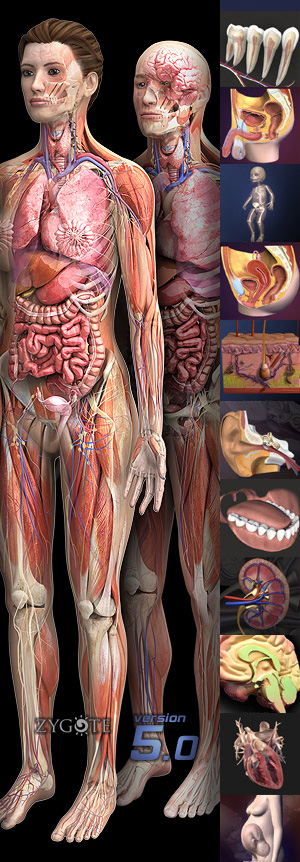 UNIT 1 - The Human Body: An Orientation
Learning Goal:
I can evaluate the structural organization of the body, homeostasis & homeostatic control mechanisms.


I will be able to:
Describe the structural organization of the body from microscopic to macroscopic realms.
Describe homeostasis & homeostatic control mechanisms.
Read, understand & use anatomical direction & body orientation terminology. 
Demonstrate understanding of dissection planes by performing a physical dissection.
Unit 1 Latin roots
Ana- = up/upward
-tomy = cut/ incision
Phys- = movement/function
-ology = the study of
Homo- = same
-stasis = condition of standing
Micro- = small
Macro- = large
Cyto- = cell
Hist- = tissue
Path- = disease
Ceph(al)- = head/ brain
Dorsi/o- = back
Dist- = far away
Prox(i)- = closer to
Trans- = across
Para- = next to
Pleur(a)- = lungs
Peri- = around
Cardia/o- = heart
Dia- = across/through
Media- = middle
Viscera- = internal organ
Chrondri/o- = cartilage
Hypo- = underneath
Epi- = on top of/outside of
-gastric = stomach
Radio- = energy/radiation
-graphy = picture/image
Ultra- = an abundance of
Unit 1, Pt. 1
Introduction to the Human Body
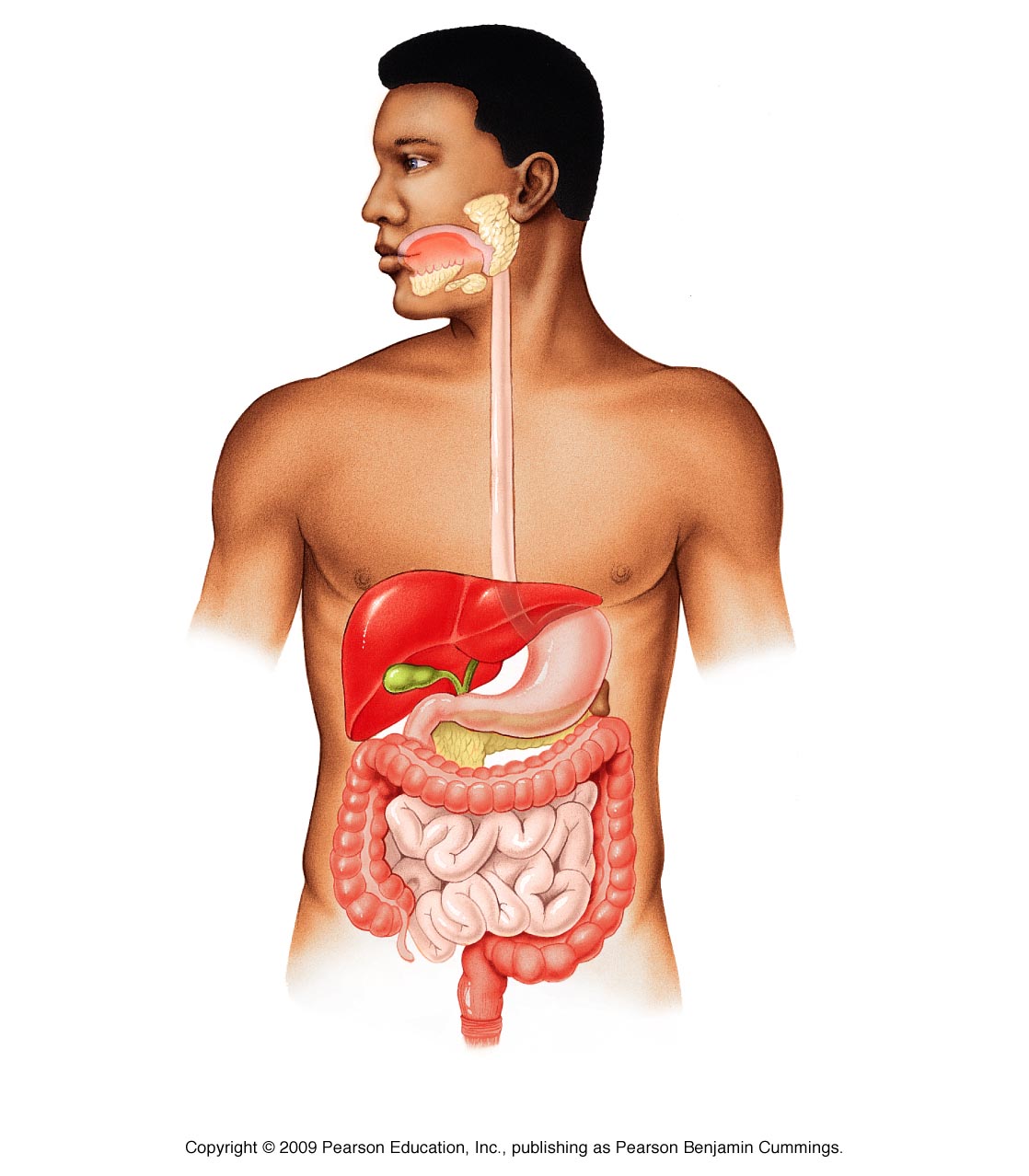 The Human Body—An Orientation
Anatomy - Greek for “a cutting open”
Study of the structure & shape of the body & its parts

Physiology
Study of how the body & its parts work or function
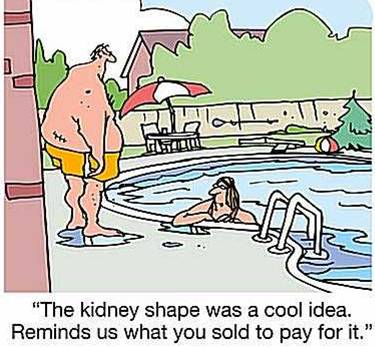 Anatomy—Levels of Study
Gross anatomy
Large structures
Easily observable
Includes
Organ
Organ systems 
Regional anatomy
Particular area (i.e, head, leg)
Systemic anatomy
Organ/body system (i.e., nervous system)
Organism level of                                structural organization
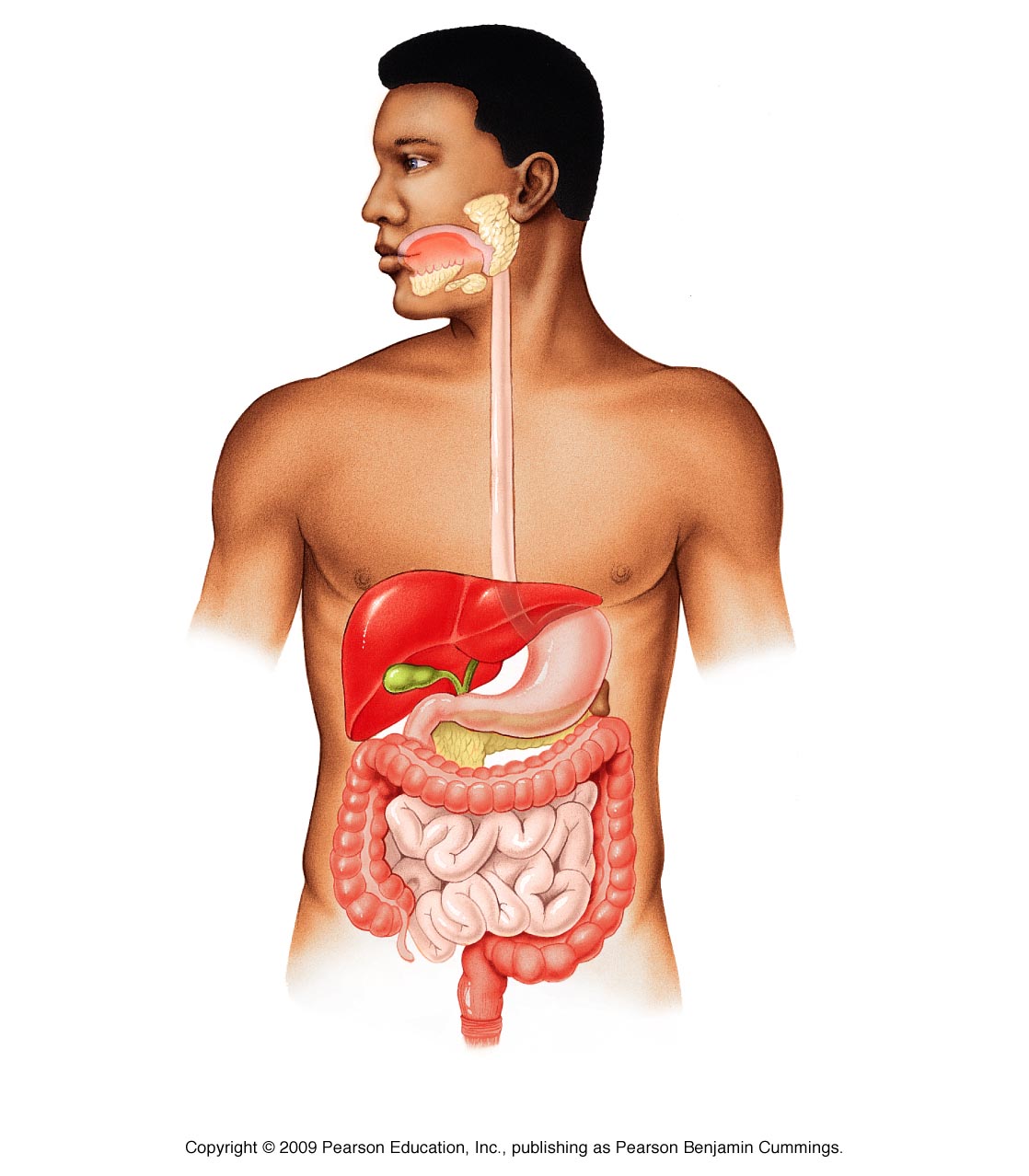 Anatomy—Levels of Study
Microscopic Anatomy
Very small structures
Can only be viewed with a microscope
Includes
Chemical (i.e, microbiology)
Cellular (Cytology) 
Tissue                                                                        (Histology)                                                         levels of                                                                    structural                                                          organization
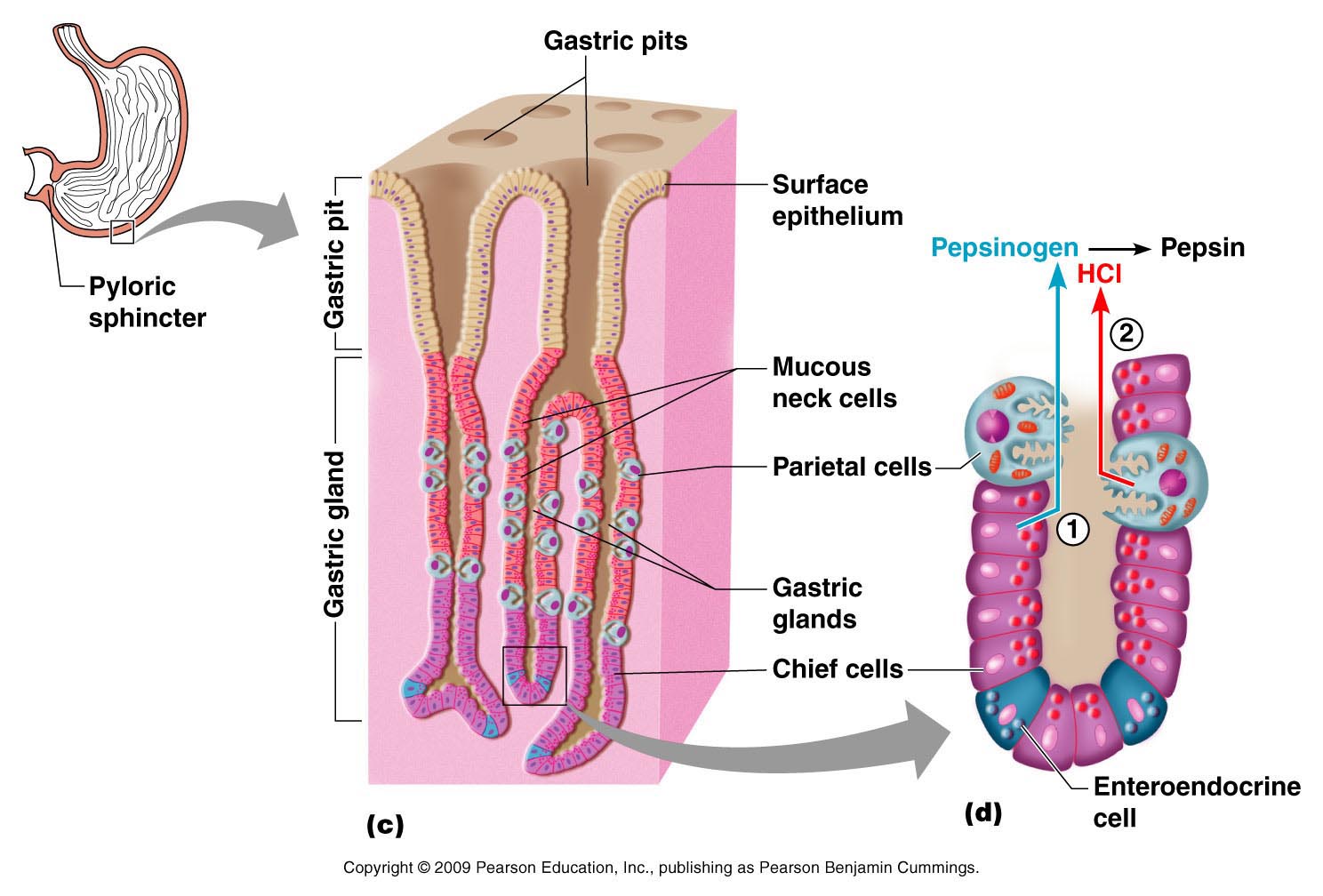 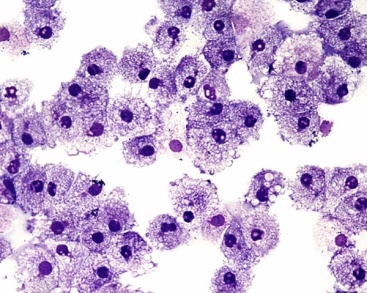 Physiology – Areas of Study
Physiology
Cell Physiology – functions of cells

Special Physiology – specific organs

Systemic Physiology – specific organ systems

Pathological Physiology – effects of disease on organ or system functions
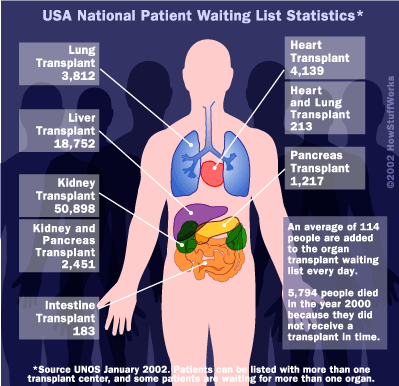 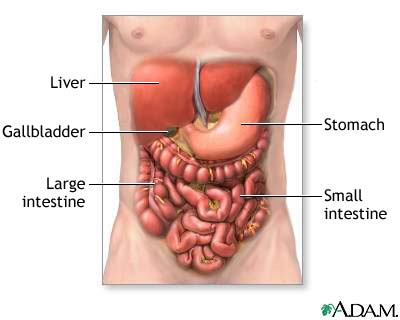 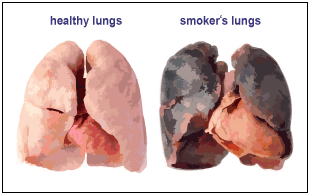 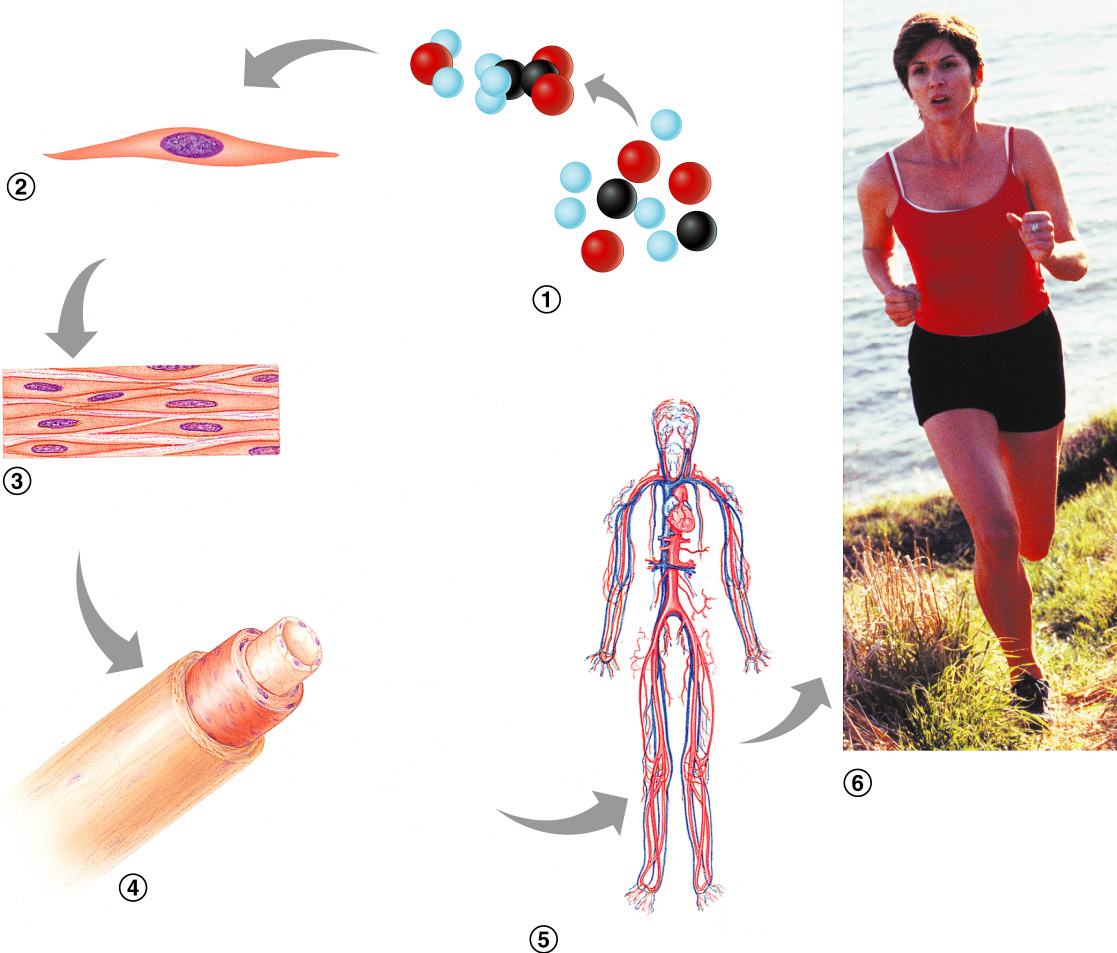 Smooth muscle cell
Molecules
Cellular levelCells are made up of molecules
Atoms
Chemical levelAtoms combine toform molecules
Smooth muscletissue
Tissue levelTissues consist ofsimilar types of cells
Epithelialtissue
Smoothmuscletissue
Bloodvessel(organ)
Organismal levelHuman organismsare made up of many organ systems
Cardio-vascularsystem
Connectivetissue
Organ levelOrgans are made upof different typesof tissues
Organ system levelOrgan systems consist of differentorgans that work together closely
Levels of Structural Organization
Overview of Body Organ Systems
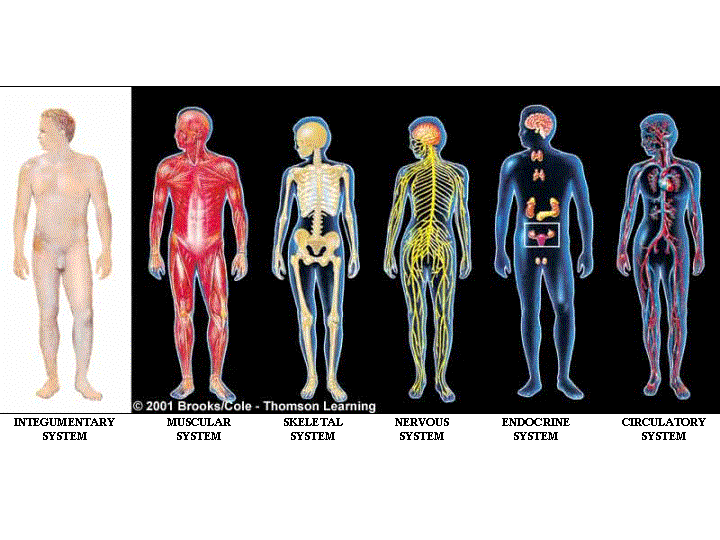 The 11 Body Systems
Integumentary
Skeletal
Muscular
Nervous
Endocrine
Cardiovascular (Circulatory)
Lymphatic/Immune
Respiratory
Digestive
Urinary (Excretory)
Reproductive
Organ/body System Overview
Integumentary
Functions:
Forms the external body covering
Protects deeper tissue frominjury
Helps regulate body temperature
Location of cutaneous nerve receptors
Major organs:
Skin
Hair
Nails
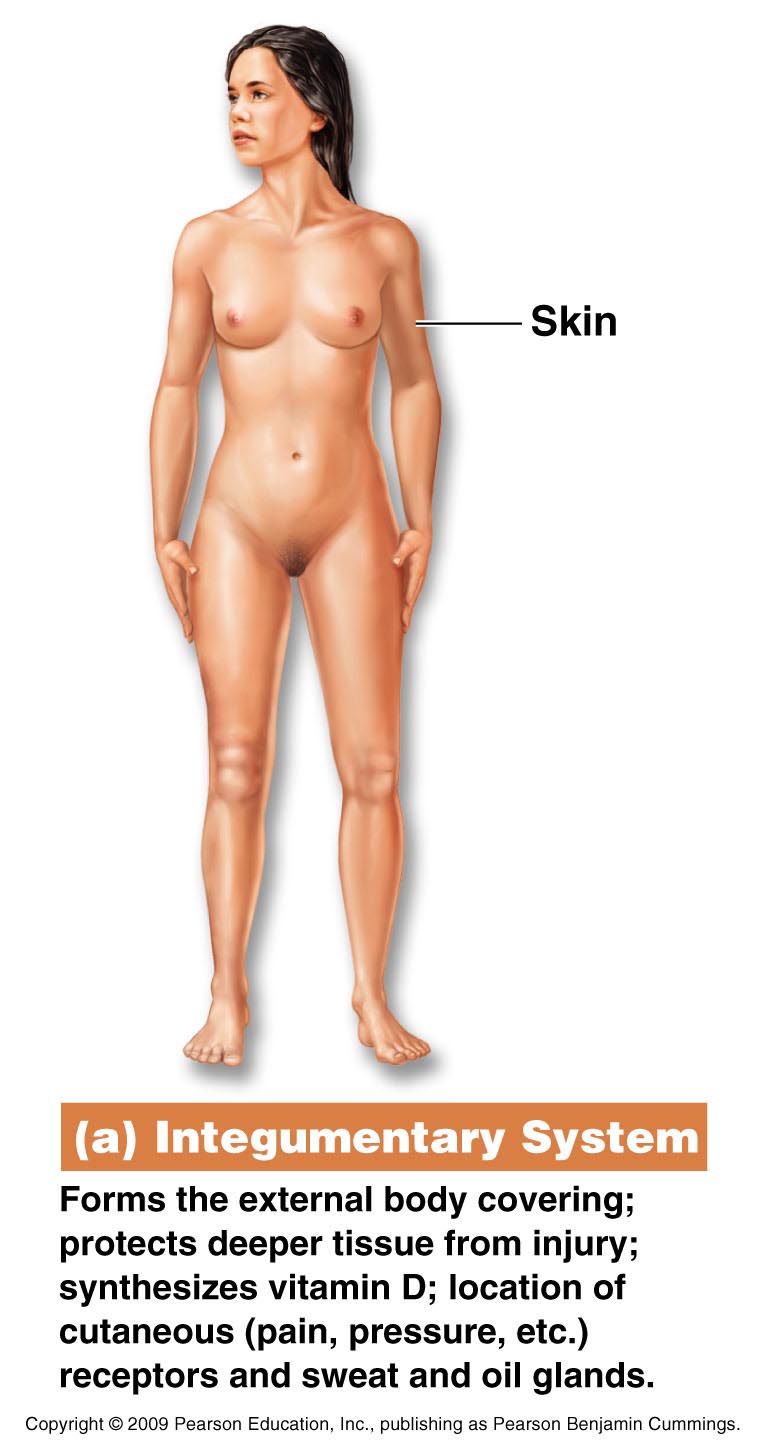 Organ/body System Overview
Skeletal
Functions:
Protects & supports body organs
Provides muscle attachment for movement
Site of blood cell formation
Stores minerals  (i.e., Calcium)
Major organs:
Bones
Cartilage
Ligaments
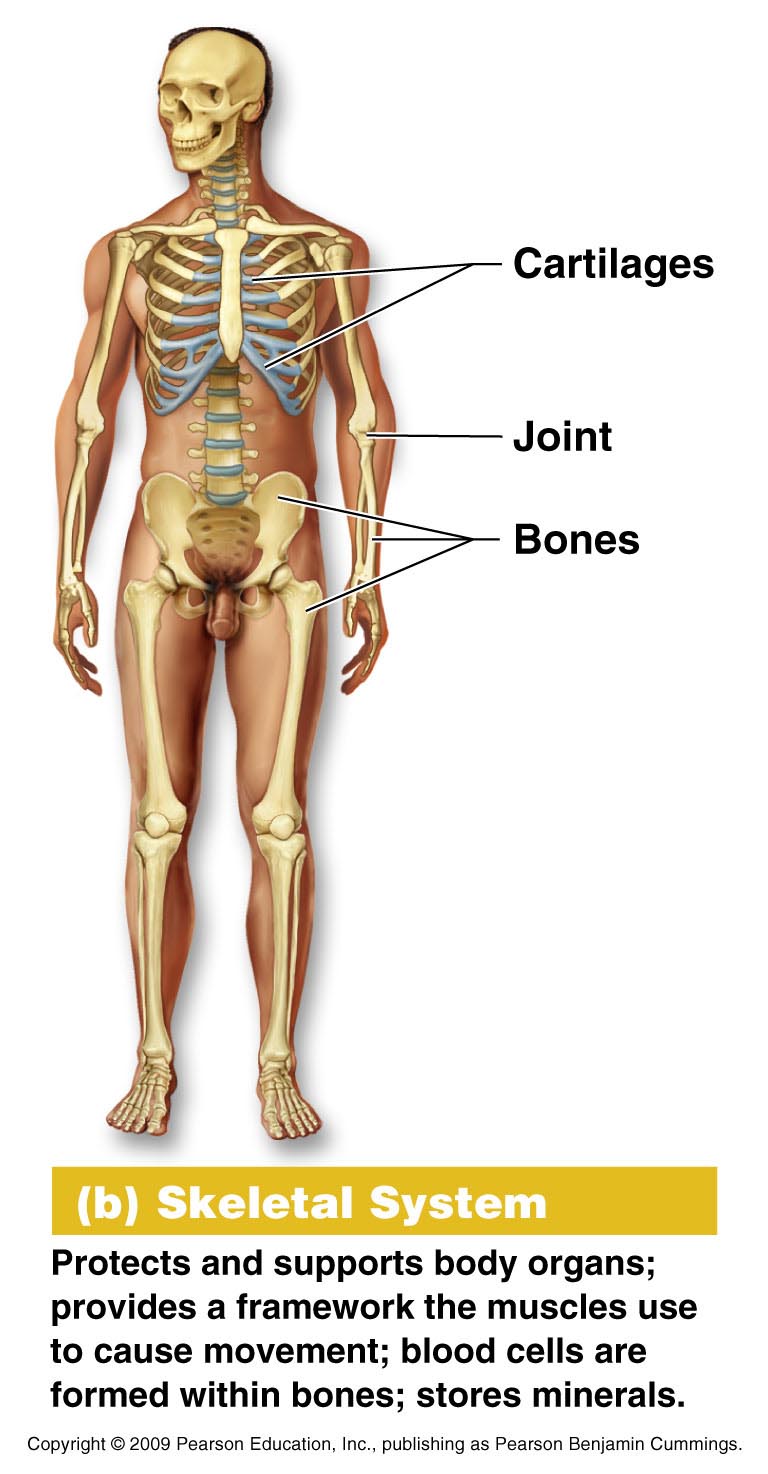 Organ/body System Overview
Muscular
Functions:
Produces movement
Maintains posture
Produces heat
Major organs
Skeletal muscles
Tendons
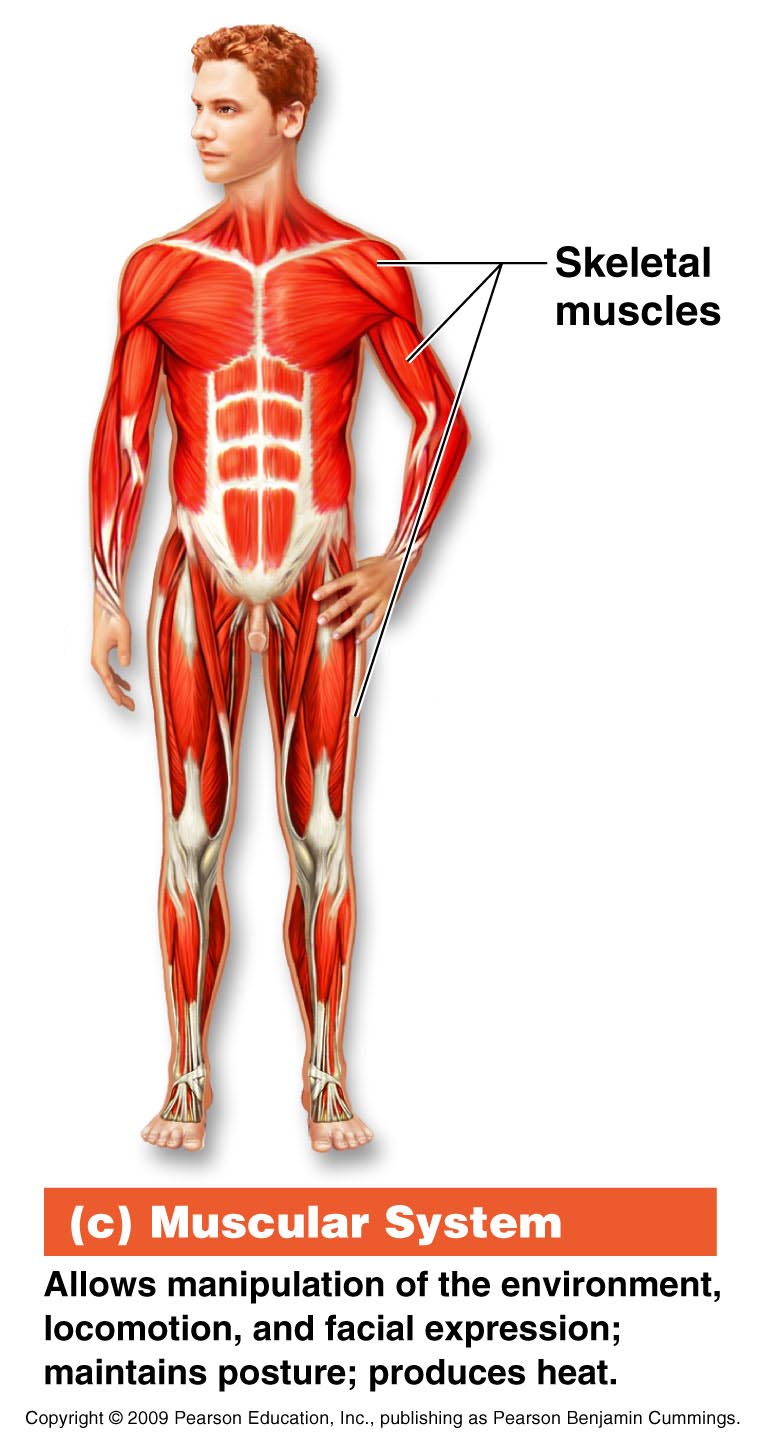 Organ/body System Overview
Nervous
Functions:
Fast-acting control system
Responds to internal & external change
Activates muscles & glands
Major organs:
Brain
Spinal cord
Nerves
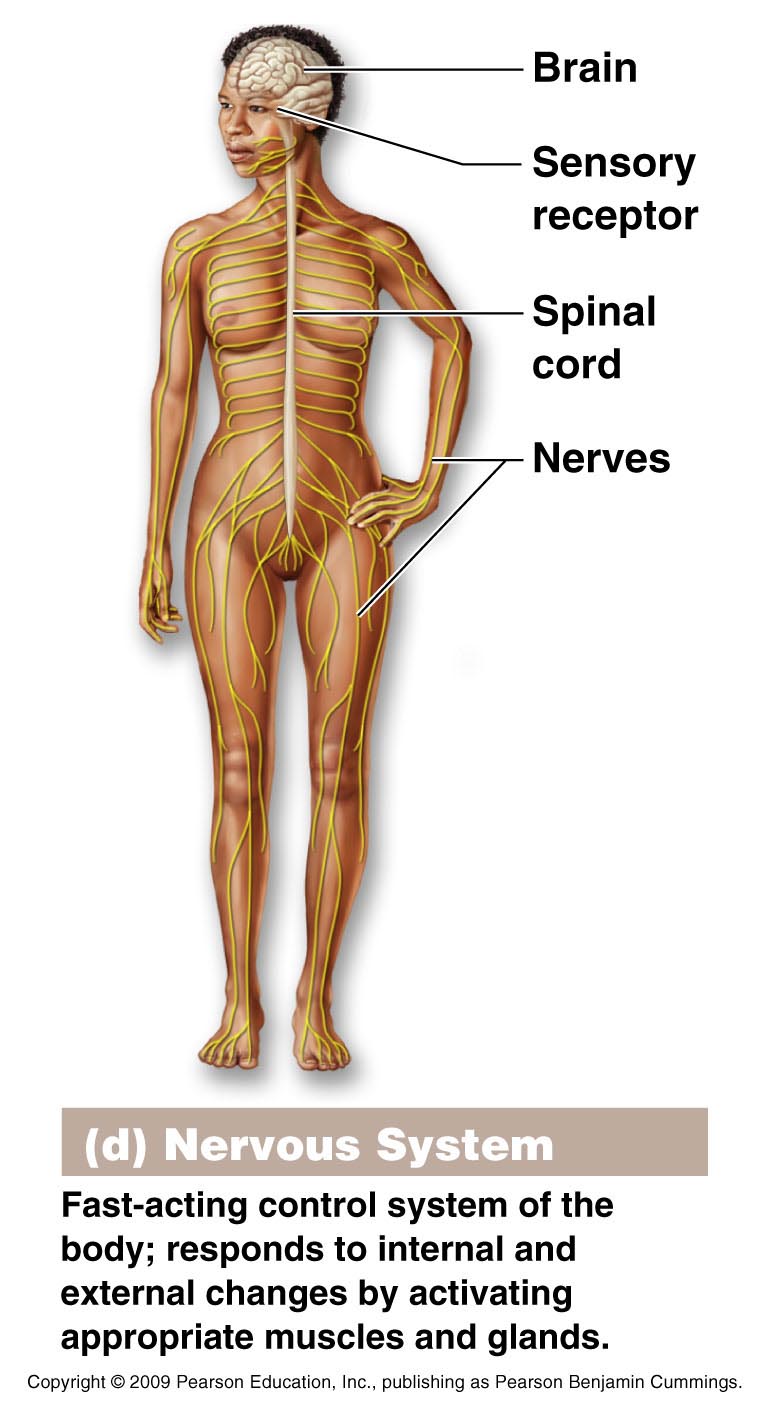 Organ/body System Overview
Endocrine
Functions:
Secretes regulatory hormones for…
Growth
Reproduction
Metabolism
Major organs:
Pineal gland
Pituitary gland
Thyroid gland
Thymus gland
Adrenal glands
Pancreas
Reproductive organs
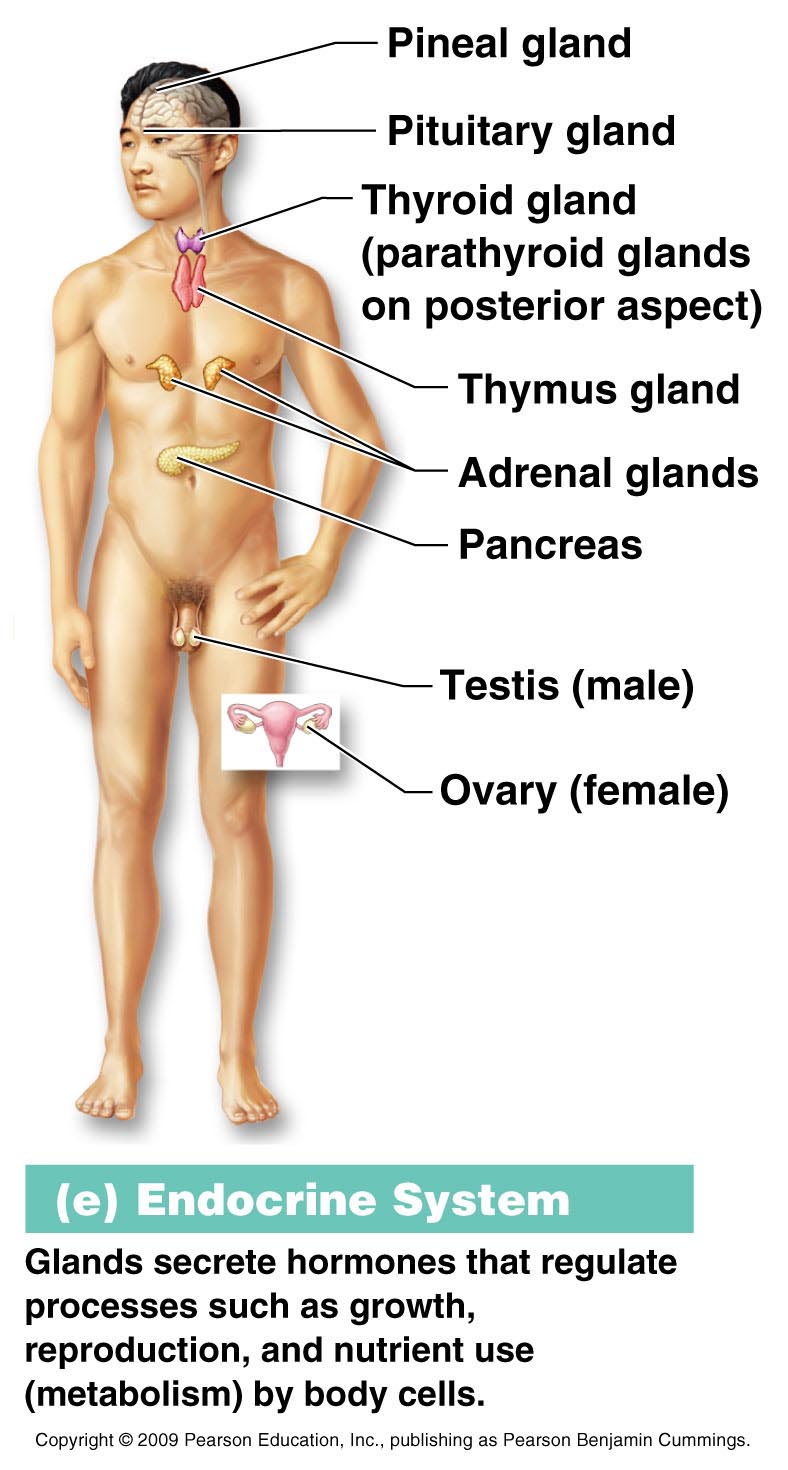 Organ/body System Overview
Cardiovascular
Functions:
Transports materials (i.e., oxygen, carbon dioxide, nutrients, wastes) to & from body cells via blood pumped by heart
Major organs:
Heart
Blood vessels
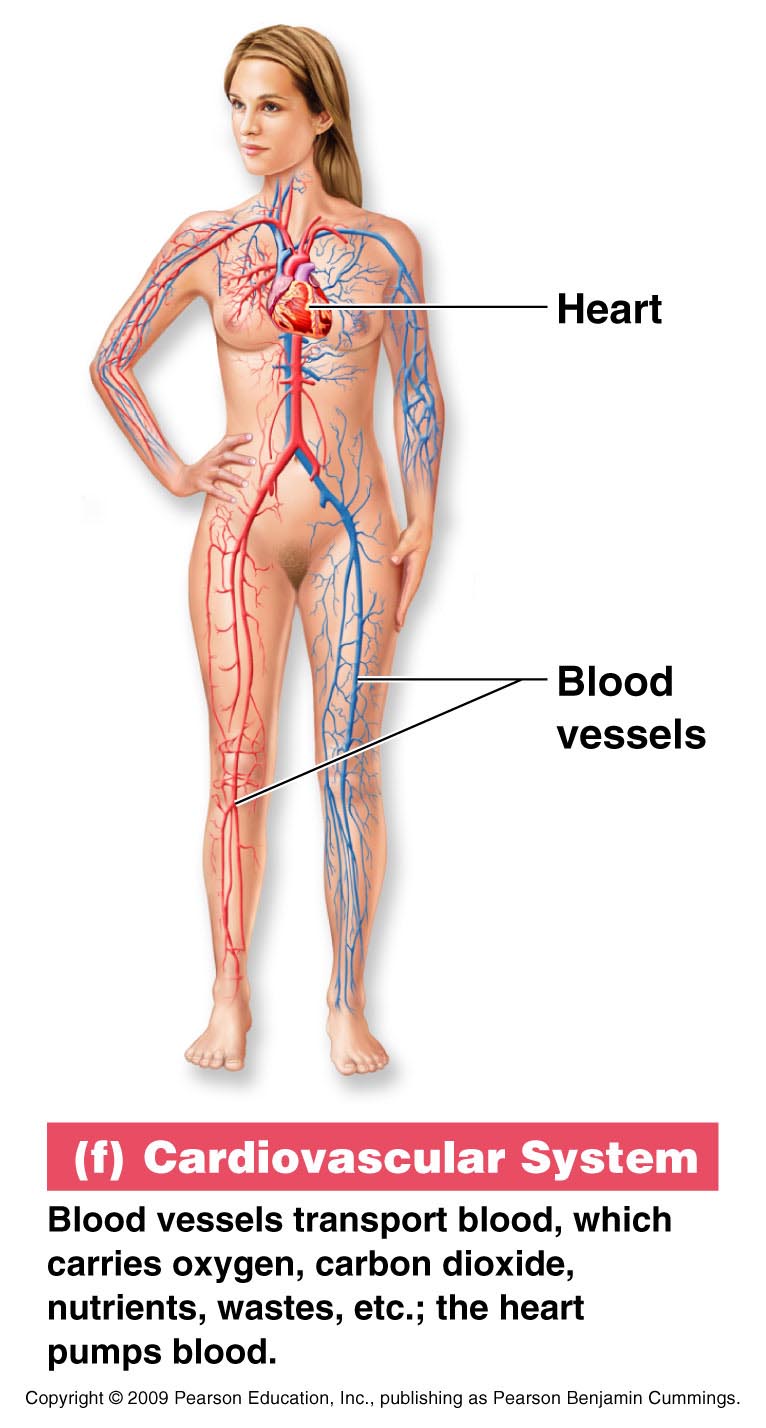 Organ/body System Overview
Lymphatic
Functions:
Returns fluids to blood vessels
Cleanses the blood
Involved in immunity
Major organs:
Thoracic duct
Lymph nodes
Lymphatic vessels
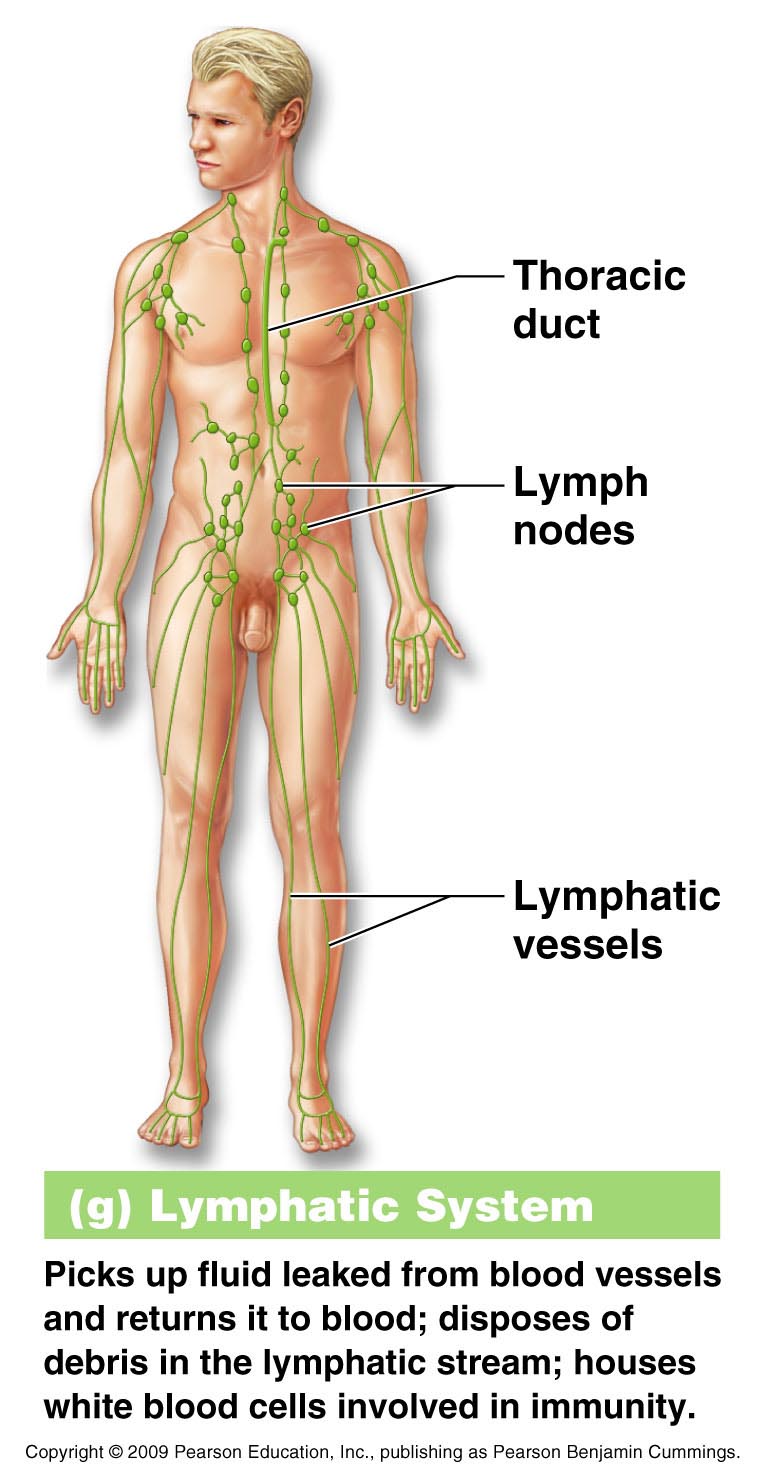 Organ/body System Overview
Respiratory
Functions:
Keeps blood supplied with oxygen
Removes carbon dioxide
Major organs:
Nasal cavity
Pharynx
Larynx
Trachea
Bronchi
Lungs
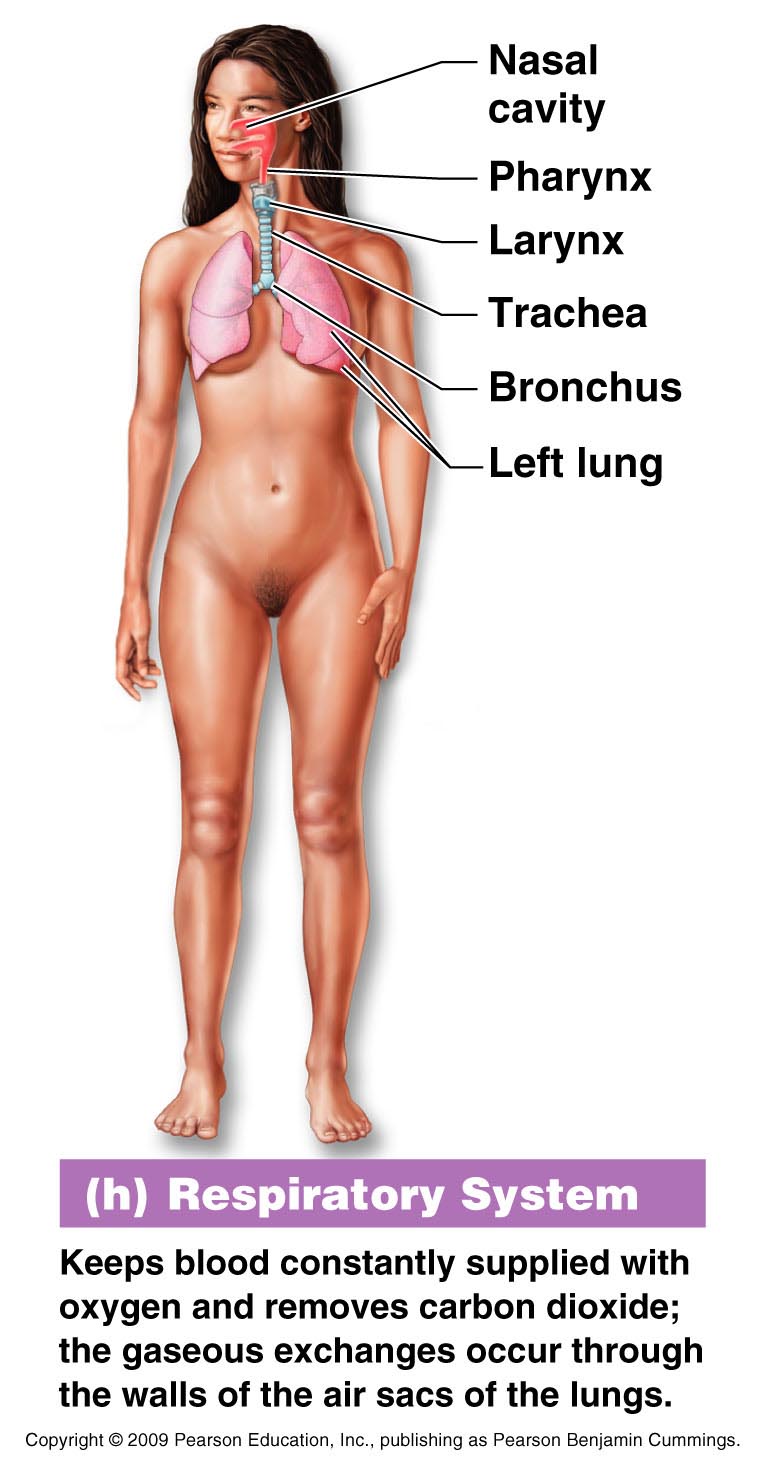 Organ/body System Overview
Digestive
Functions:
Breaks down food
Allows for nutrient absorption into blood
Eliminates indigestible material
Major organs:
Oral cavity
Esophagus
Stomach
Small intestine
Large intestine
Rectum
Anus
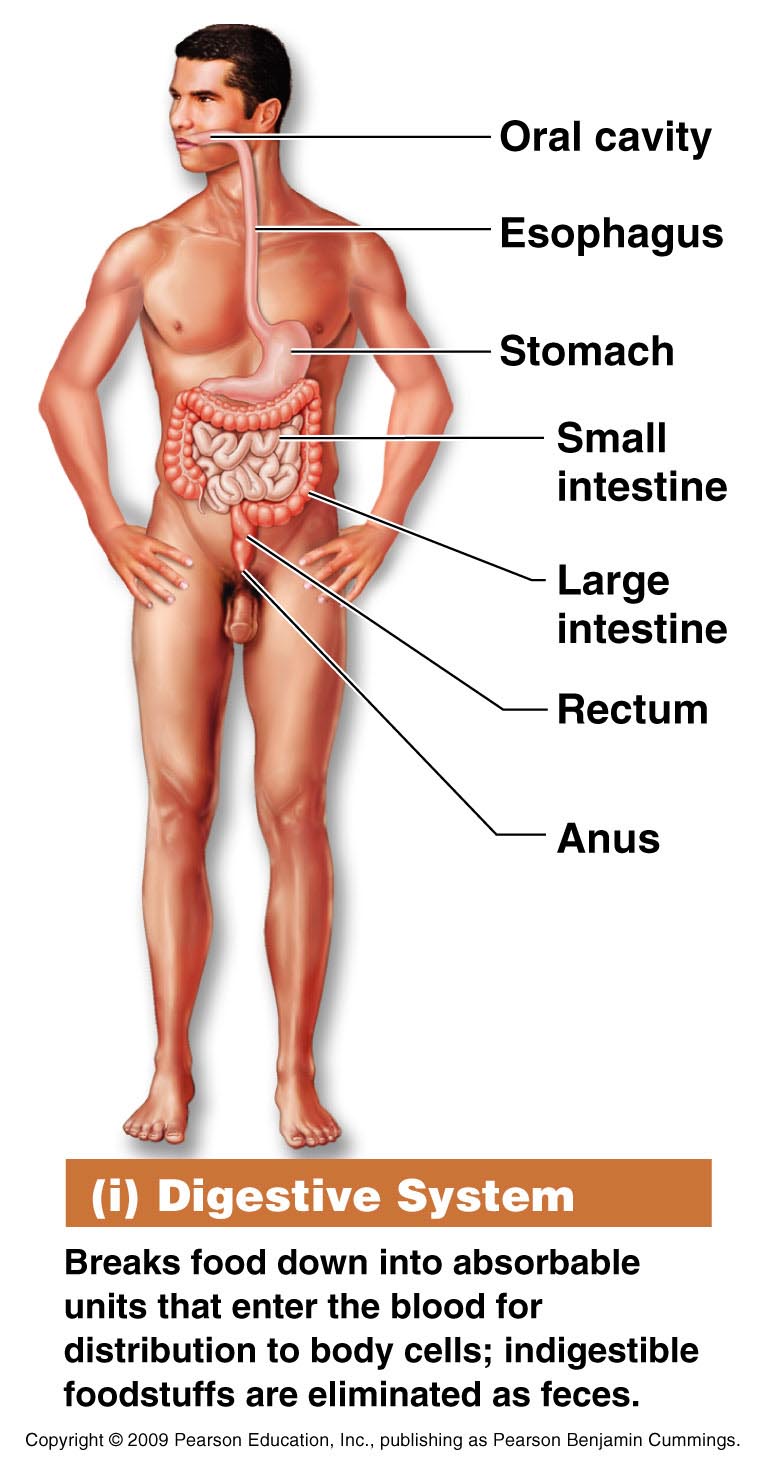 Organ/body System Overview
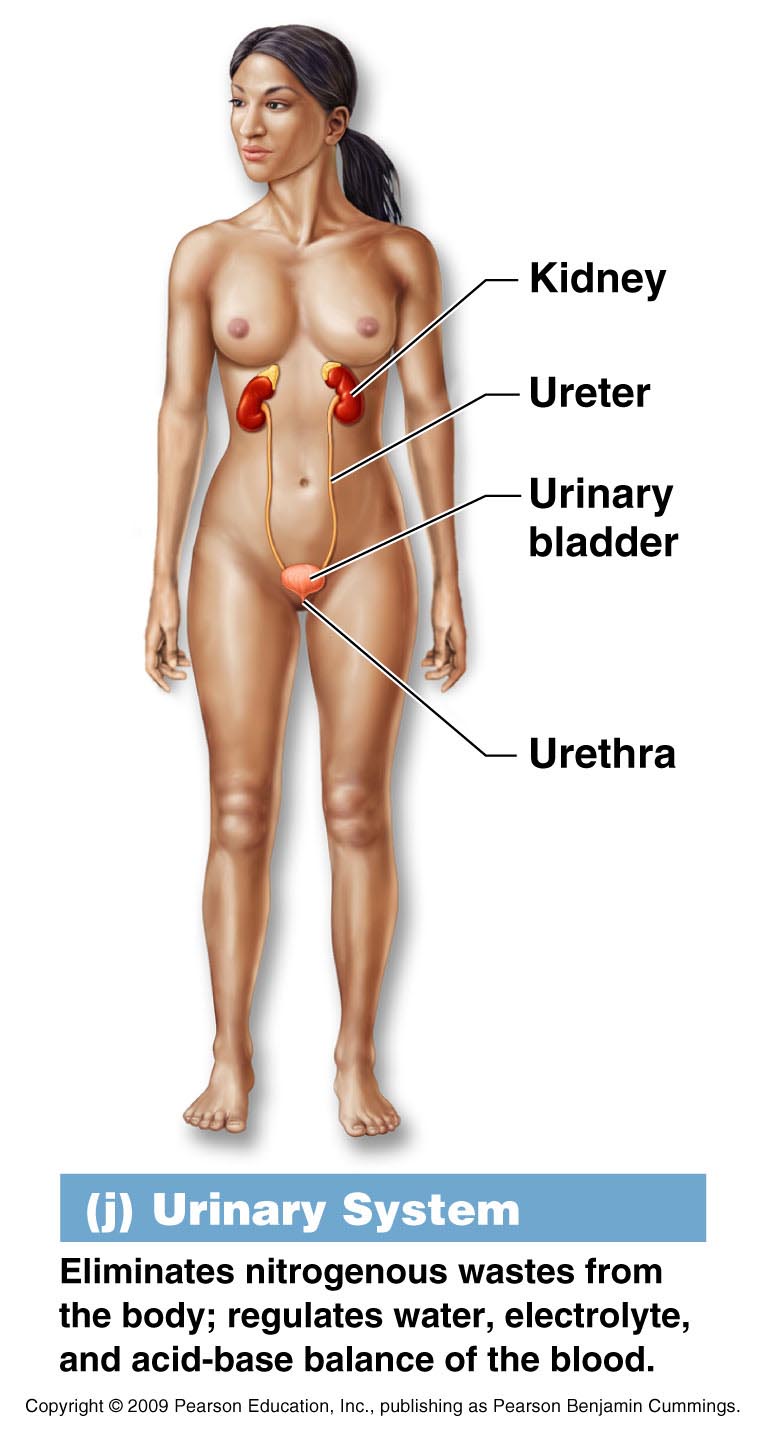 Urinary
Functions:
Eliminates nitrogenous wastes
Maintains acid-base balance
Regulates water & electrolytes
Major organs:
Kidney
Ureter
Urinary bladder
Urethra
Organ/body System Overview
Reproductive
Functions:
Produces offspring
Major organs:
Male 
Prostate gland
Seminal vesicles
Penis
Vas deferens
Testis
Scrotum
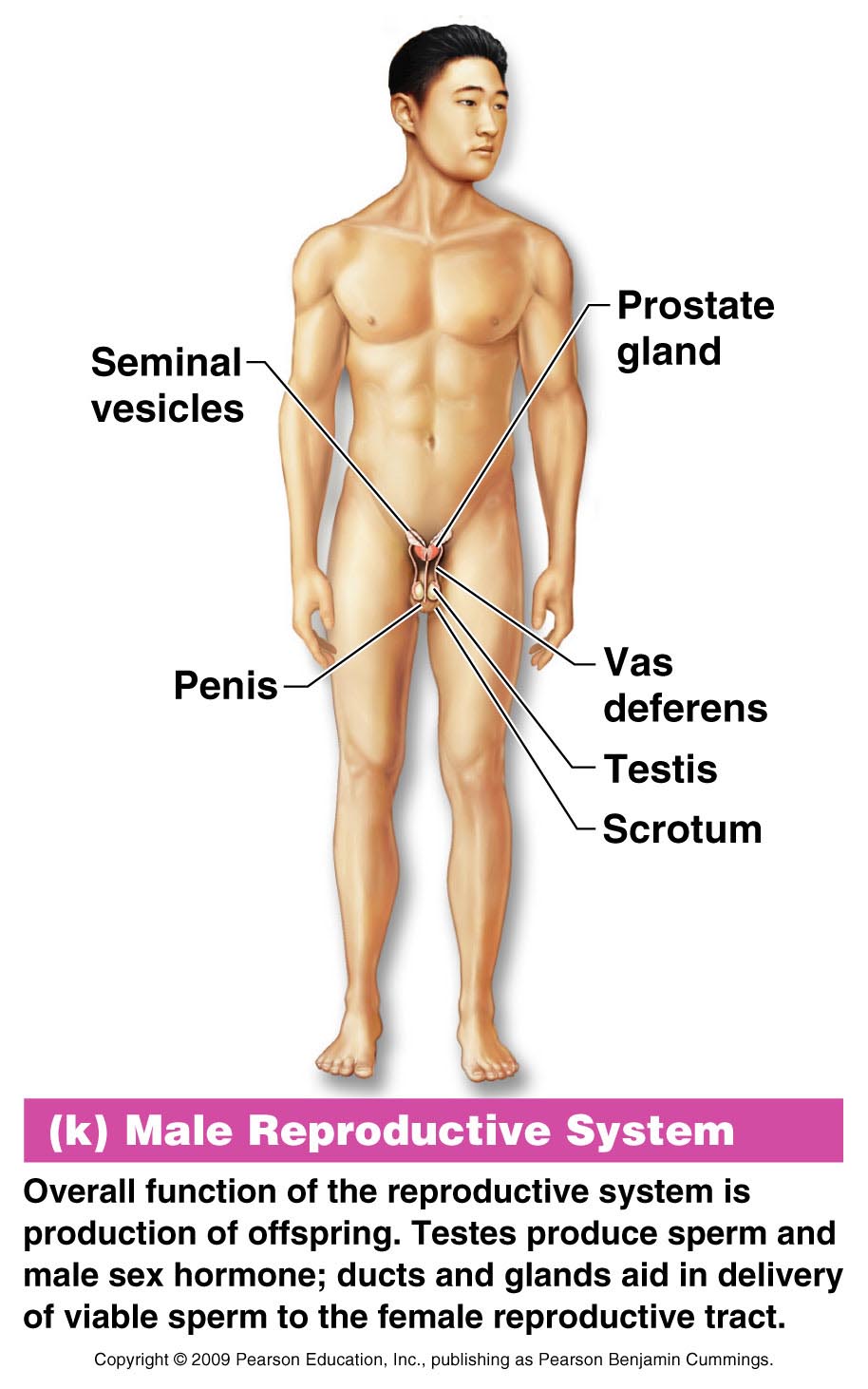 Organ/body System Overview
Reproductive
Functions:
Produces offspring
Major organs:
Female 
Mammary glands
Uterine (fallopian) tubes
Ovary
Uterus
Vagina
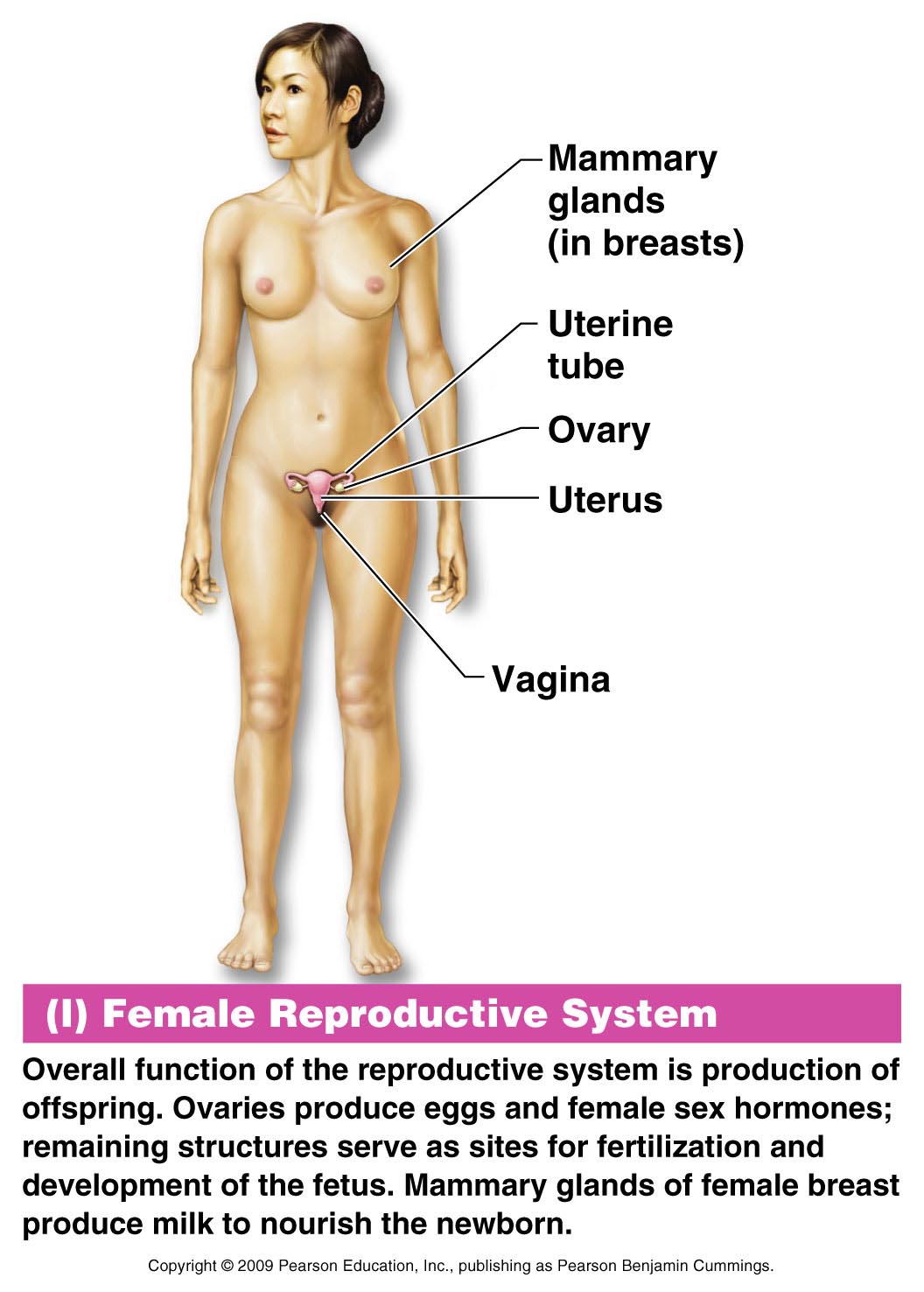